Egy projekt tapasztalatai: Szemléletformálási programok bv szerveknél
Célcsoportunk
Célunk
Önkéntes munka
Programjaink
Alapítvány a fogvatartottak és a büntetés-végrehajtási dolgozók támogatásáért
12/7/22
2
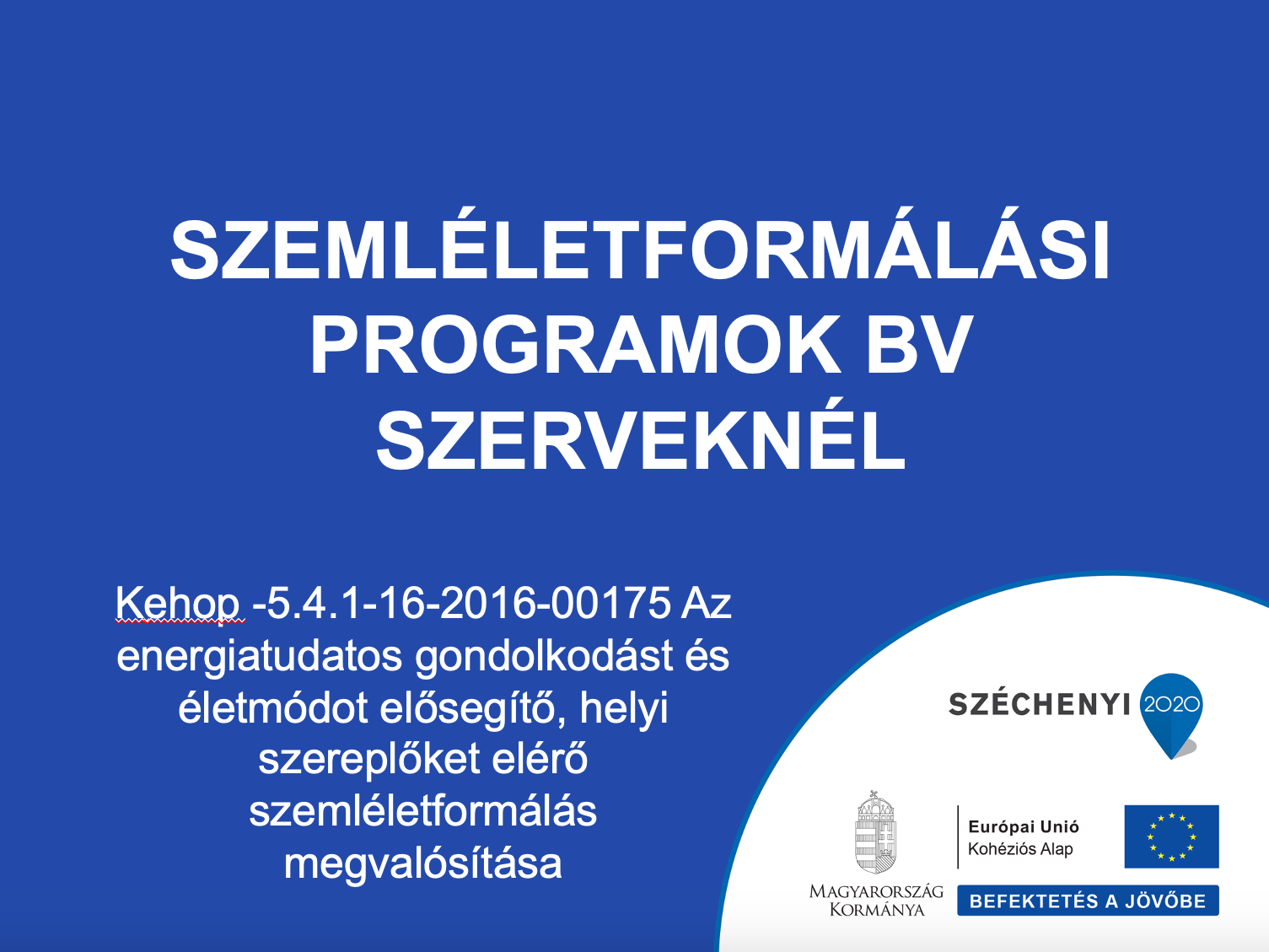 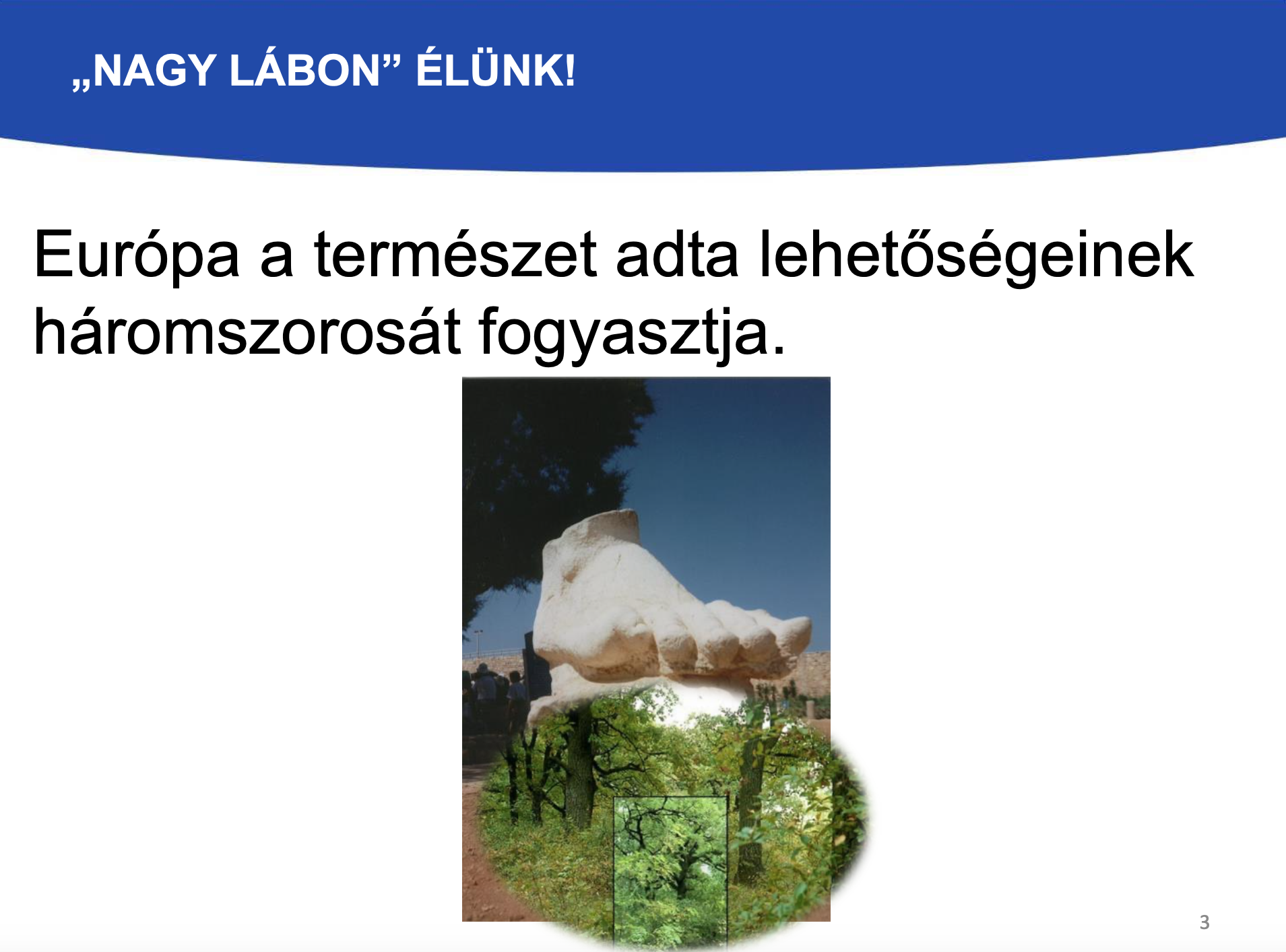 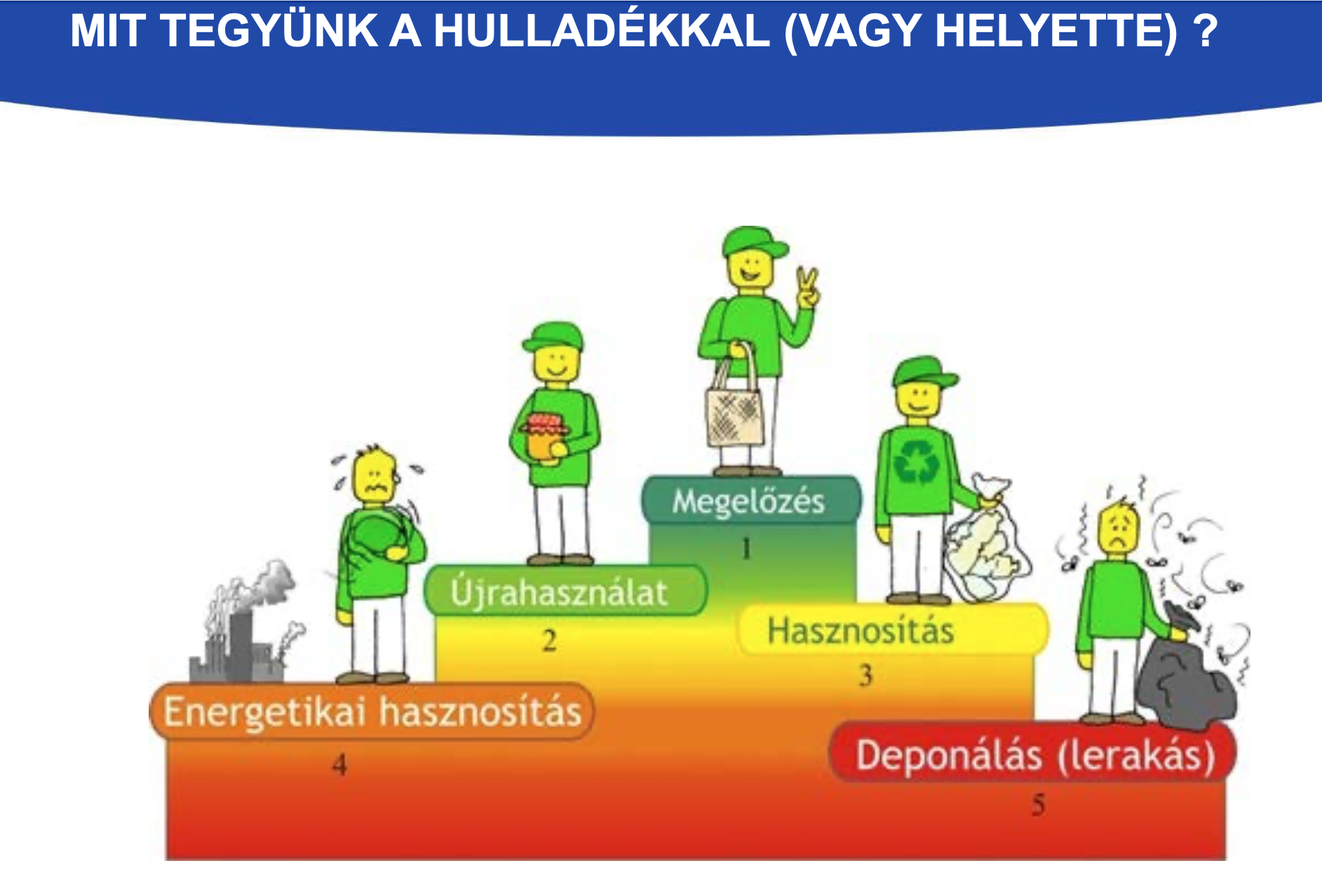 Miért volt szükség erre a projektre?
Az intézet működésének energiahatékonysága – napelem, szelektív szemétgyűjtés
A kollégák környezettudatossága – példamutatás hiánya
A fogvatartottak jellemzői: 
Mélyszegénység – égetés, takarékosság
Környezettudatosság teljes hiánya – „Élj a mának!” 
Energiapazarlás
A projekt Bemutatása
A projekt célja
A projekt a fenntartható fejlődéssel kapcsolatos ismeretek közvetítését és az intézeti gyakorlatba ültetését segíti egy nehezen megszólítható közösségben (büntetés-végrehajtás).
A program megvalósítása összesen 61 dolgozót és 500 fogvatartottat érint. A projekt eredménye összesen 561 fő aktív elérése (10+1 fő leader, 50 fő munkatárs, 500 fő fogvatartott).
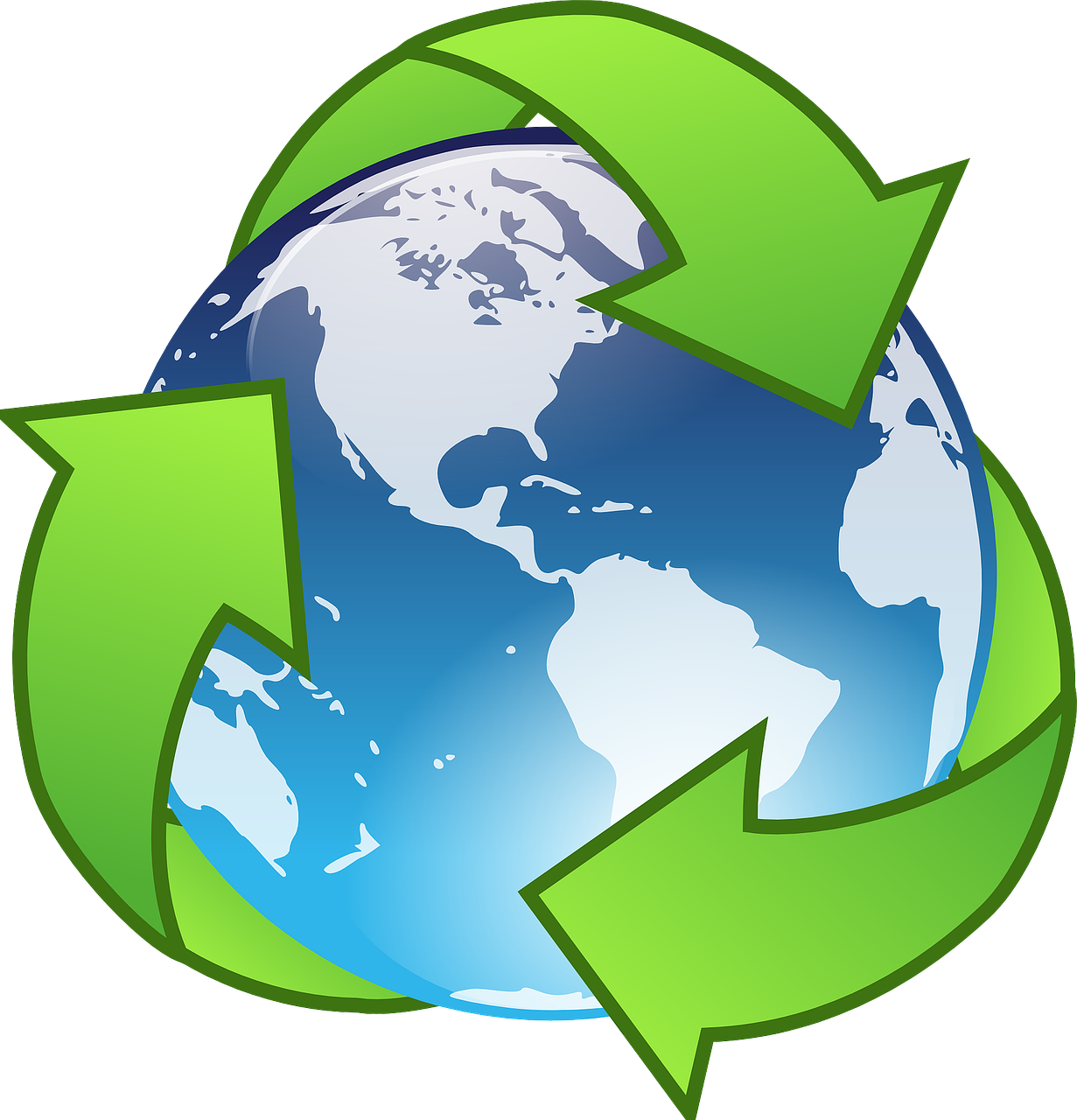 A projekt szakmai tartalma
3x1 napos képzés 11 leader számára fenntarthatóság és energiatudatosság témakörben
Szemléletváltó, érzékenytő szakkörök 50 munkatárs részére
Energiatudatosságot erősítő szakkörök, pályázatok 500 fogvatartott számára (poszter, szemétszobor, makett  készítés,  a bemutatóhelyre)
Bemutatóhely kialakítása
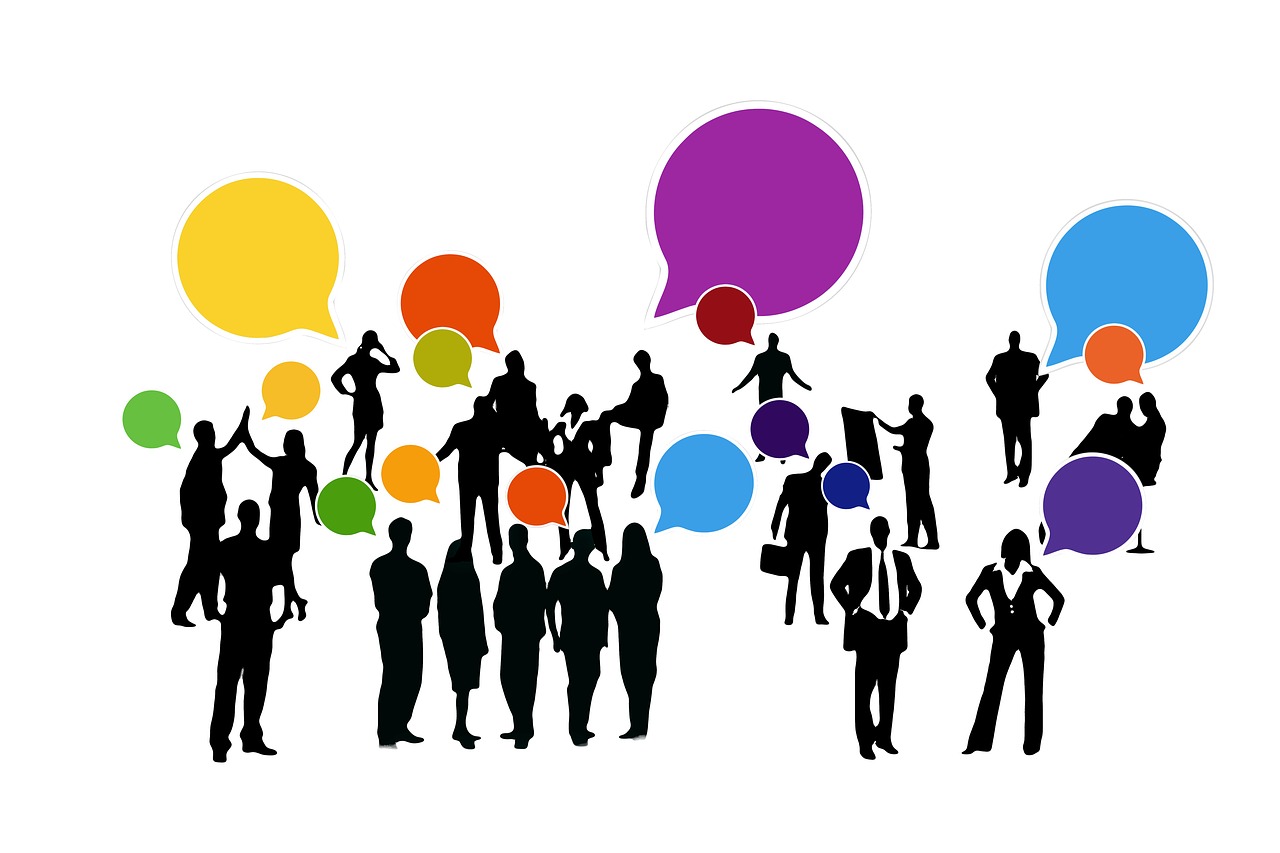 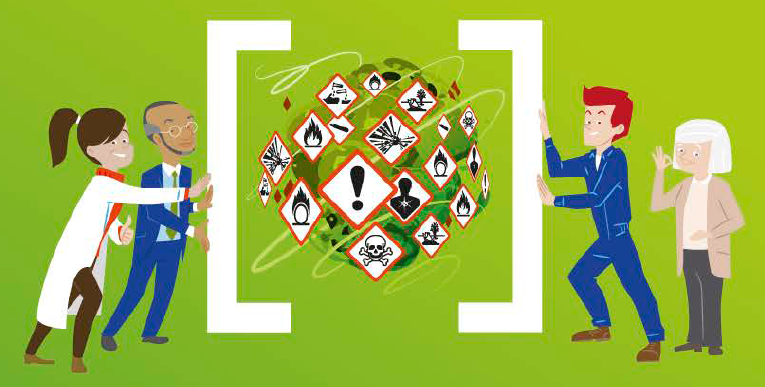 Leaderek képzés
Fenntarthatósággal és energiatudatossággal kapcsolatos tudásanyag átadása 
Módszertani felkészítés 	
a szakkörök megszervezéséhez és megtartásához, 
a fogvatartottak és a munkatársak szemléletformáláshoz.
Cím: Fénykép, készítette: Ismeretlen a készítő, licenc: CC BY
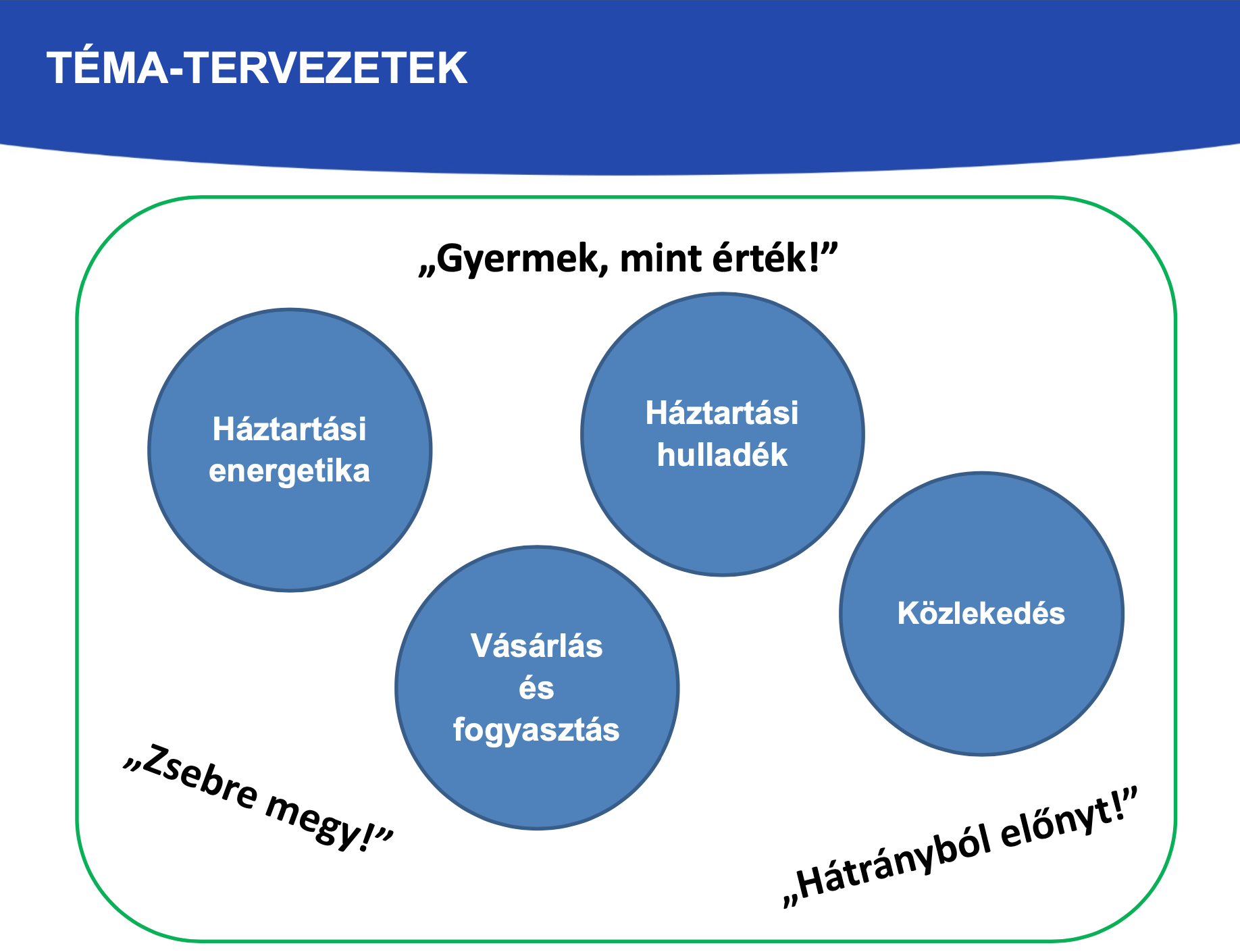 Szakkörök kimenetele
Tudásközvetítés - egyszerű „beszélgetős” szakkör, végén aktív elérést biztosító értékelés (pl.: kilépő cetli, totó, kérdőív, rajz)
Körlethez történő̋ hozzájárulás - egész körlethez kapcsolódó́ fenntarthatóságot  elősegítő elemek készítése.
Bemutatóhelyhez történő̋ hozzájárulás - demonstrációs eszközök, poszterek elkészítése fogvatartotti szakkörökön.
Ki mit tud?-ra való felkészülés (szobor, installáció́, rap, dráma, vers, stb.)
Tudásközvetítés
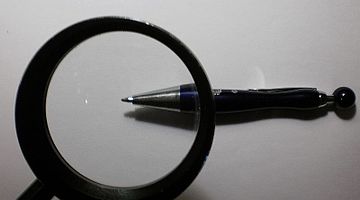 Mit tudok az energiatakarékosságról?  (N=114 fő) – 38% - hibátlanul töltötte ki, 10 kérdés, vízfogyasztás, fűtés, hőszigetelés, villanyáram. 
Fűtés okosan! (N=108) – 3 fő hibátlan, legkevésbé hulladékkezelés témakörben tájékozottak
12/7/22
14
Cím: Fénykép, készítette: Ismeretlen a készítő, licenc: CC BY-SA
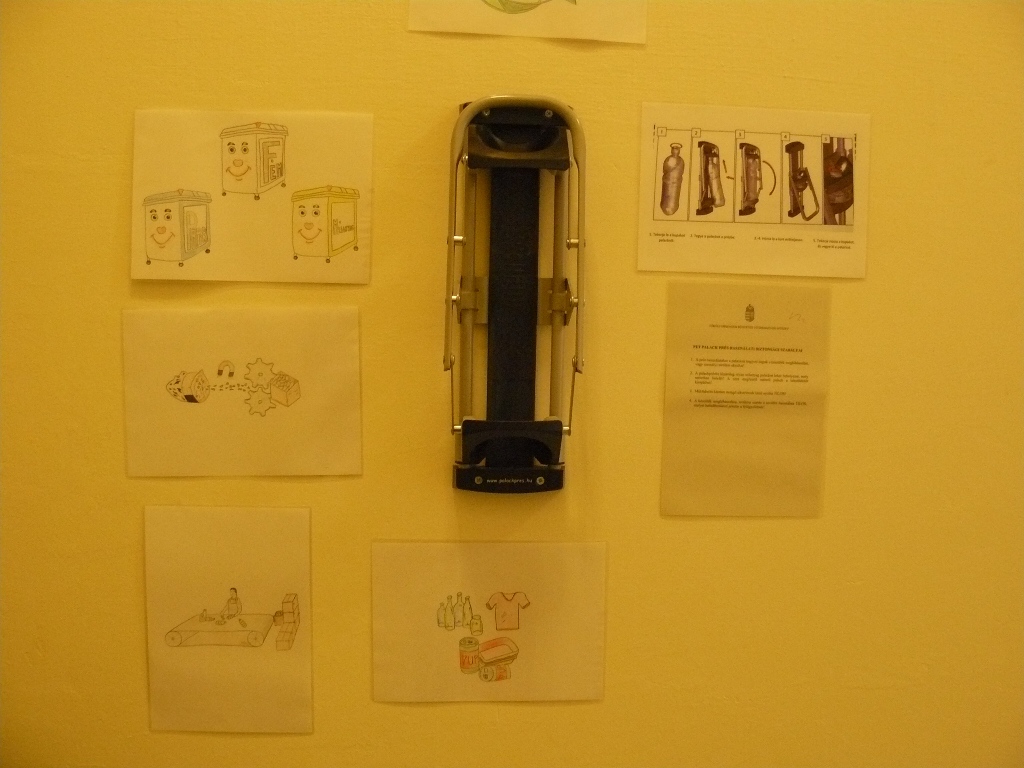 Körletek díszítése
12/7/22
Sample Footer Text
15
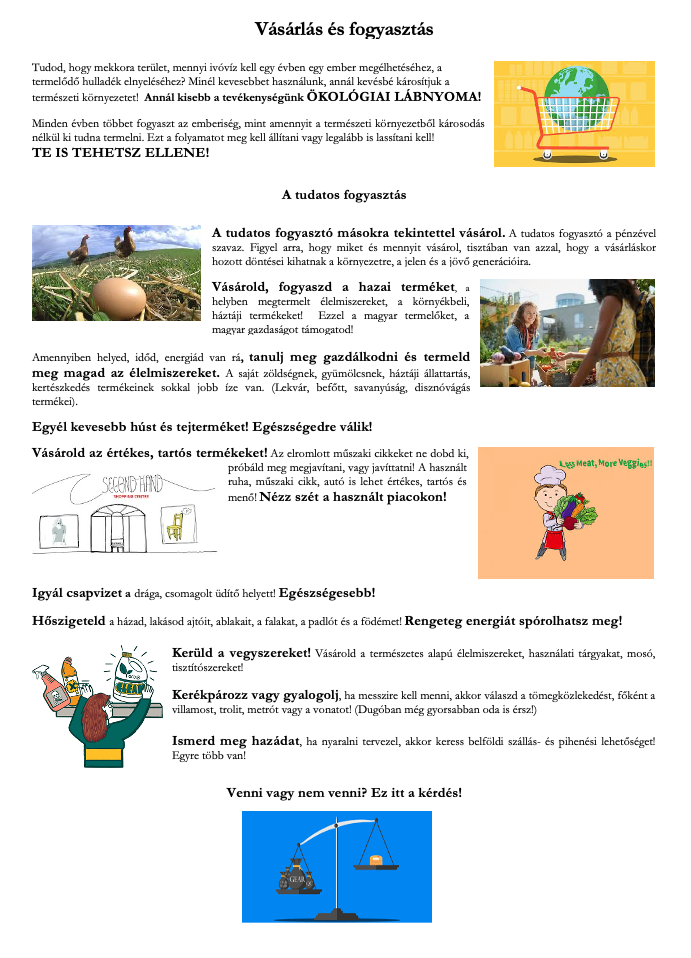 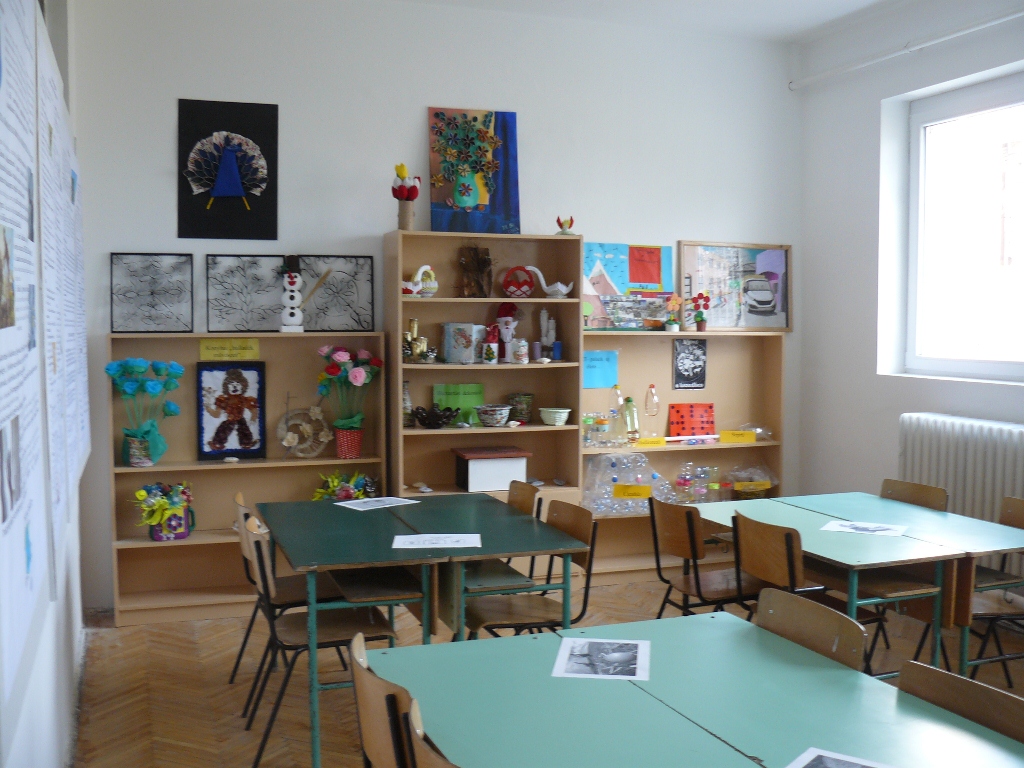 Bemutatóhely
12/7/22
Sample Footer Text
17
12/7/22
Sample Footer Text
18
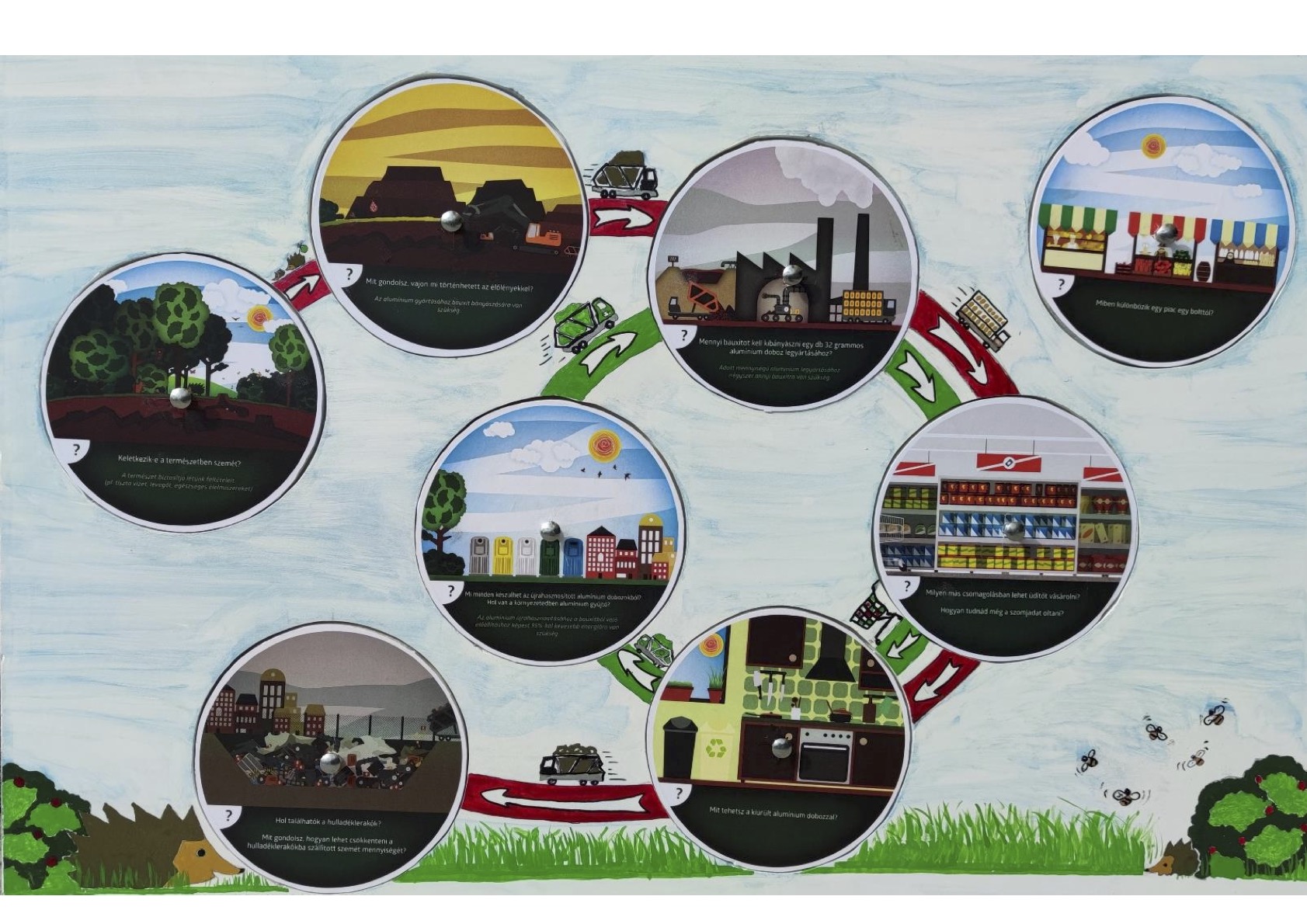 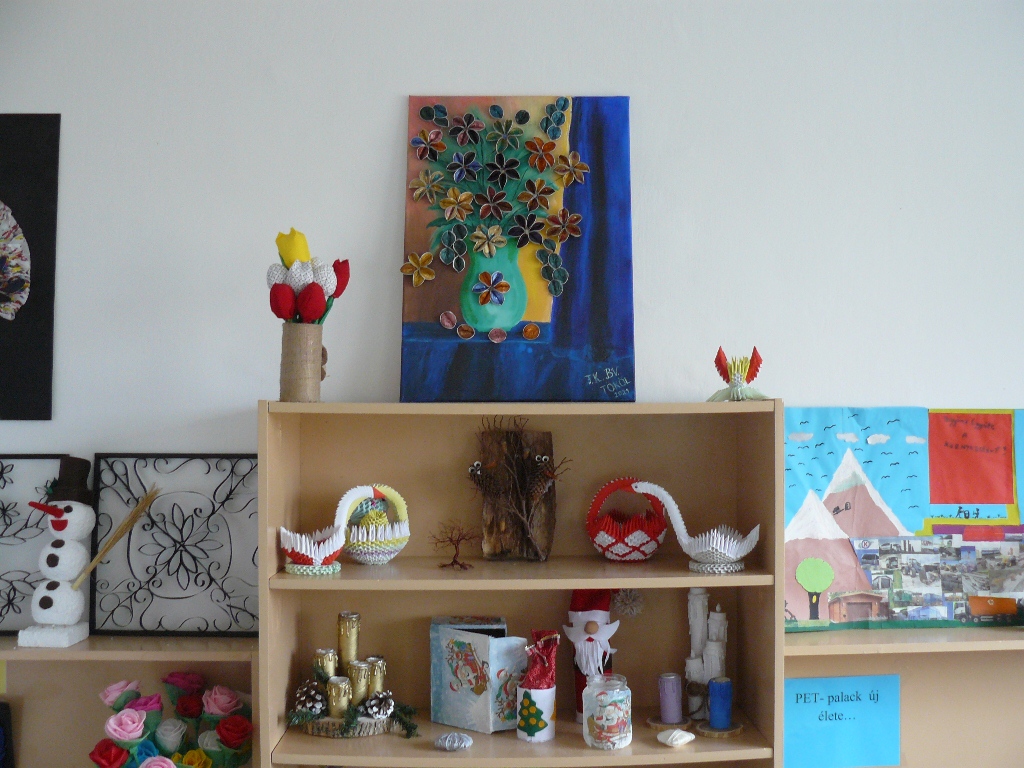 12/7/22
Sample Footer Text
20
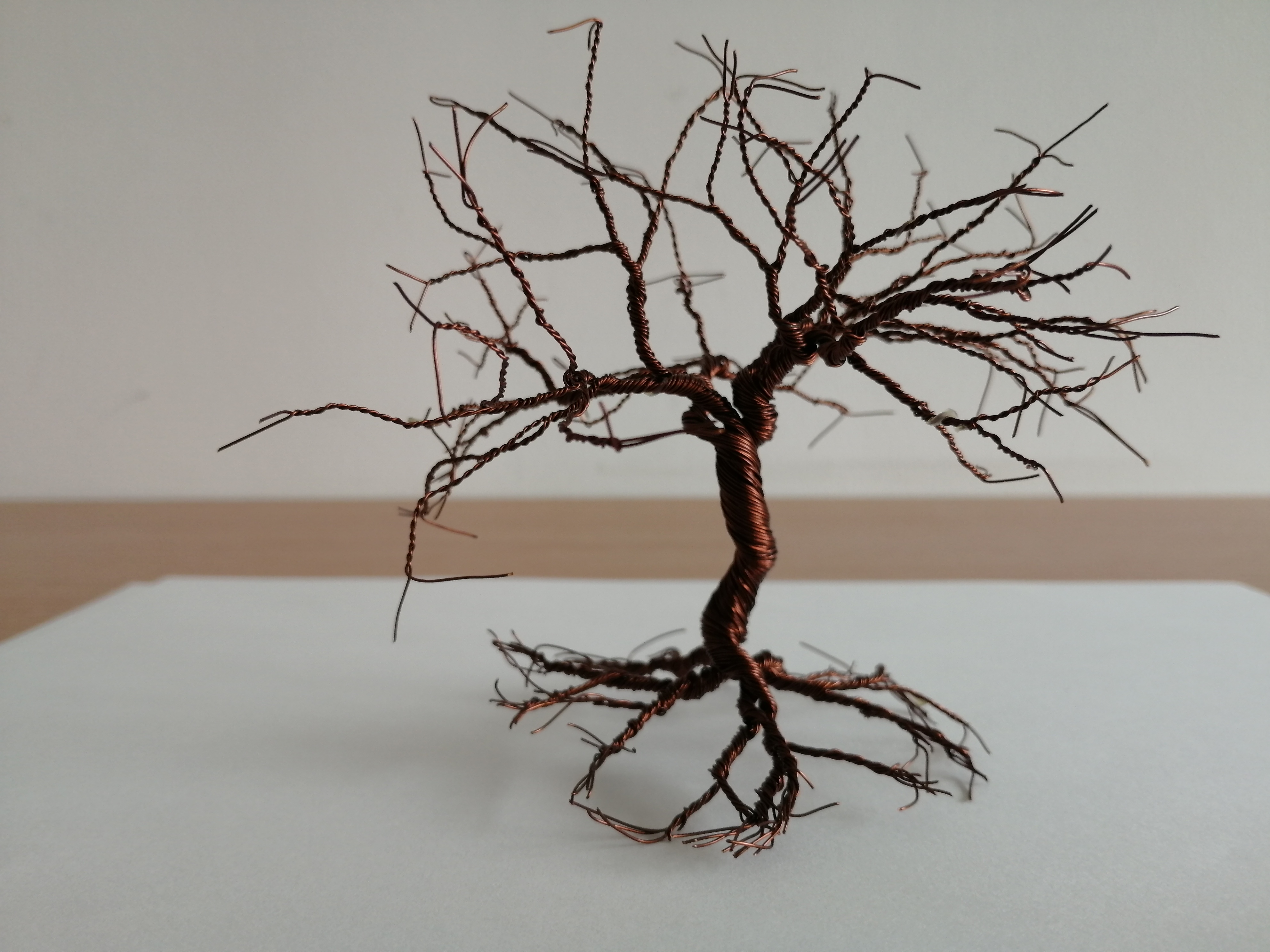 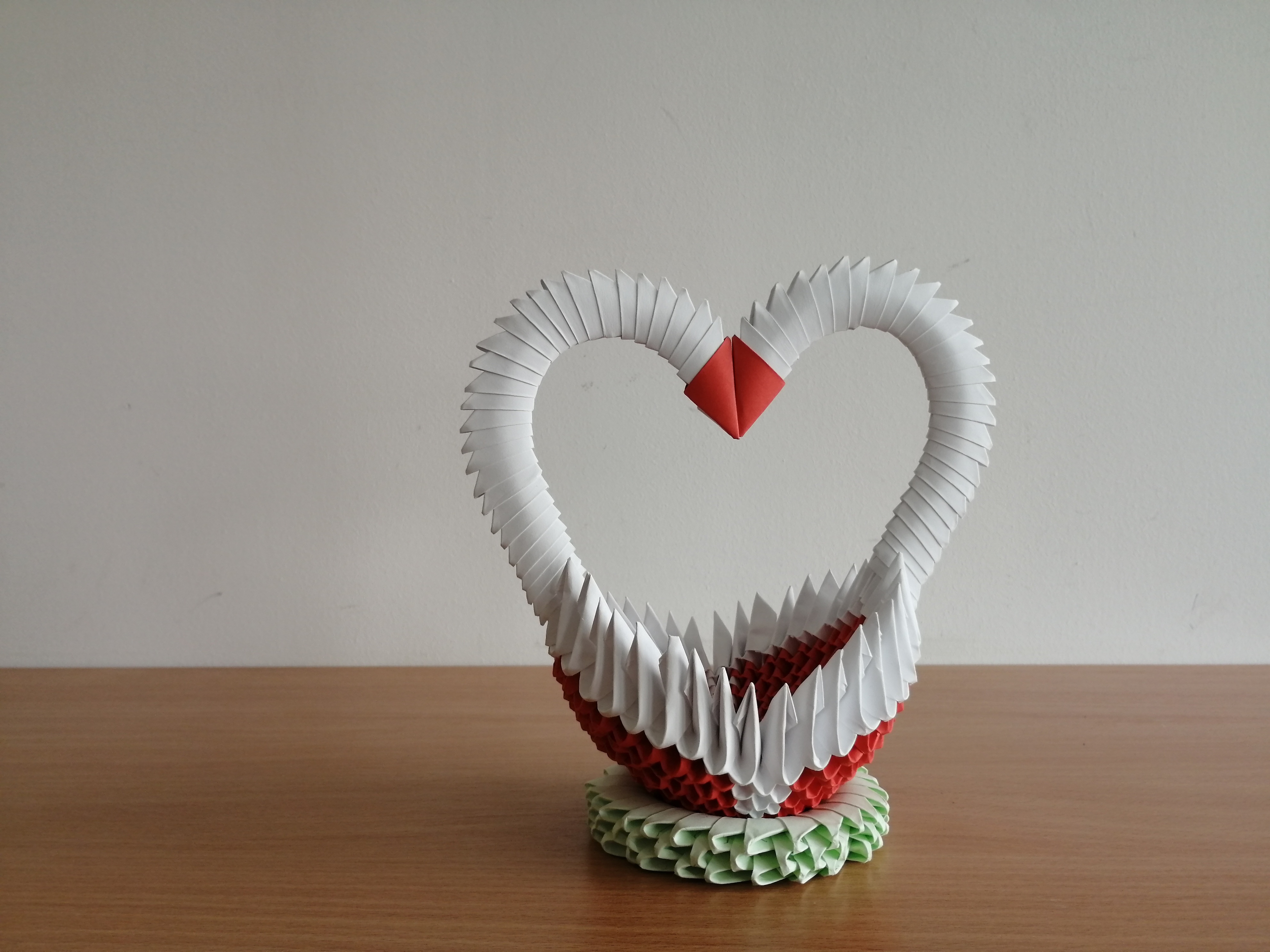 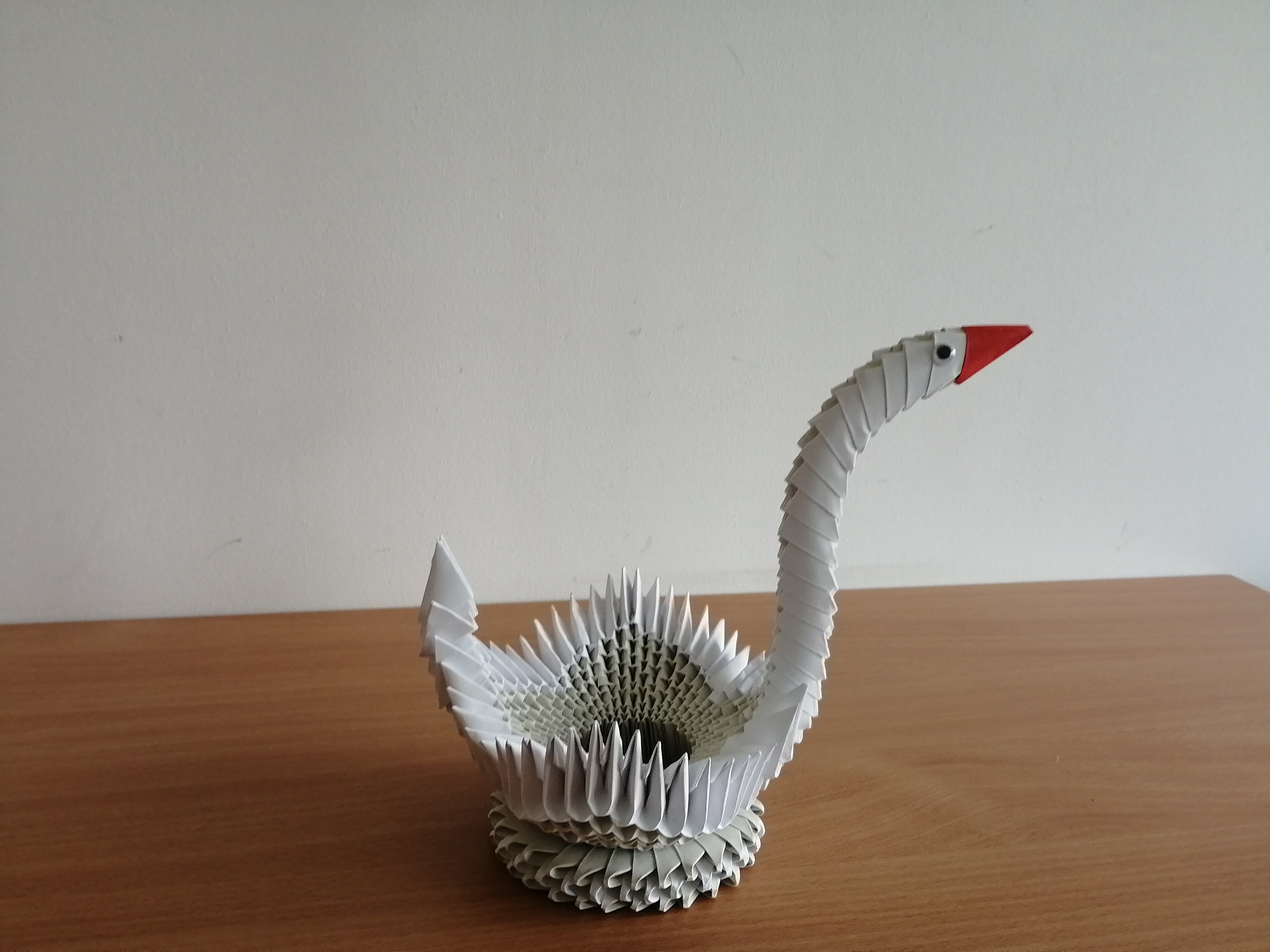 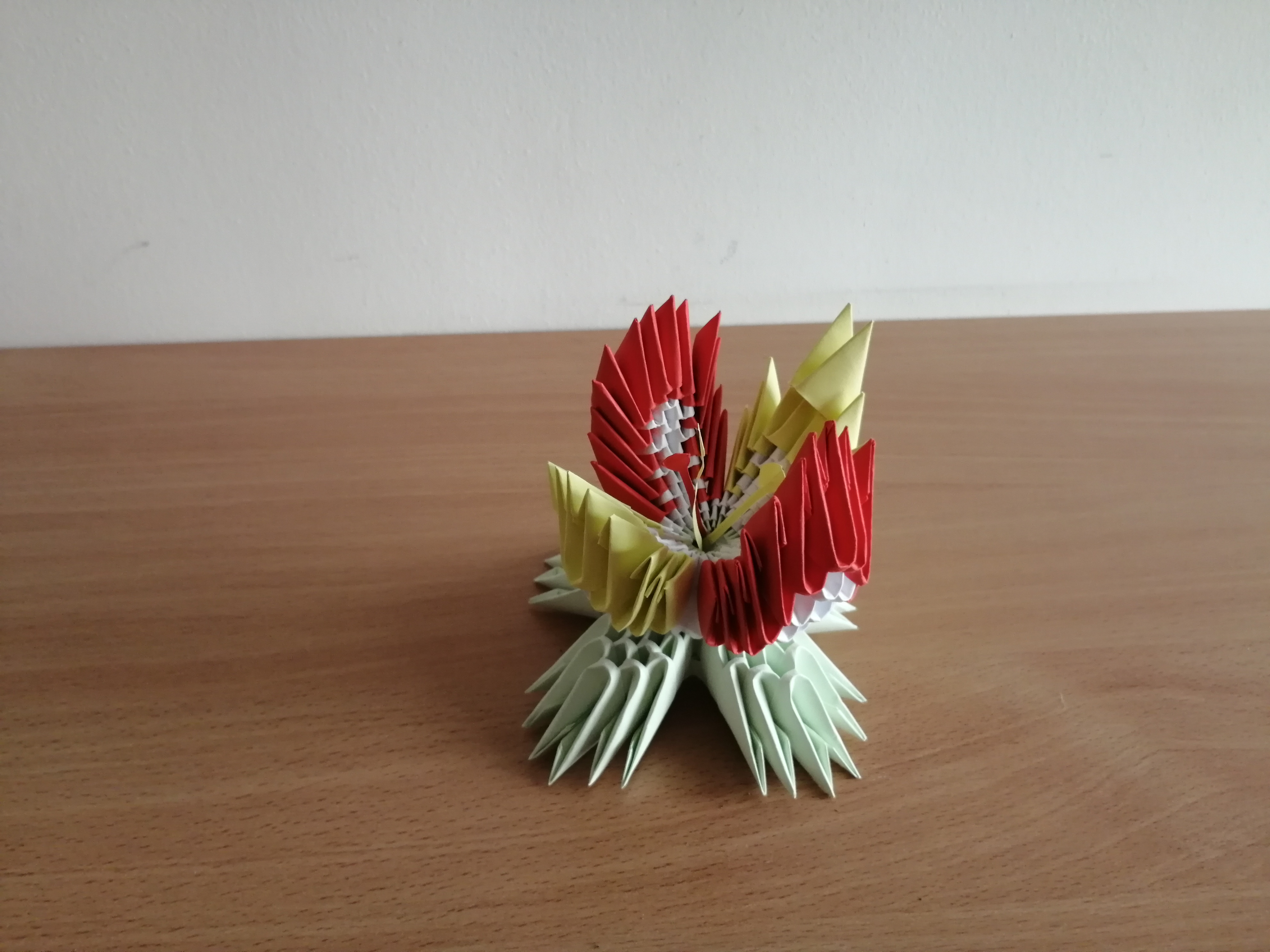 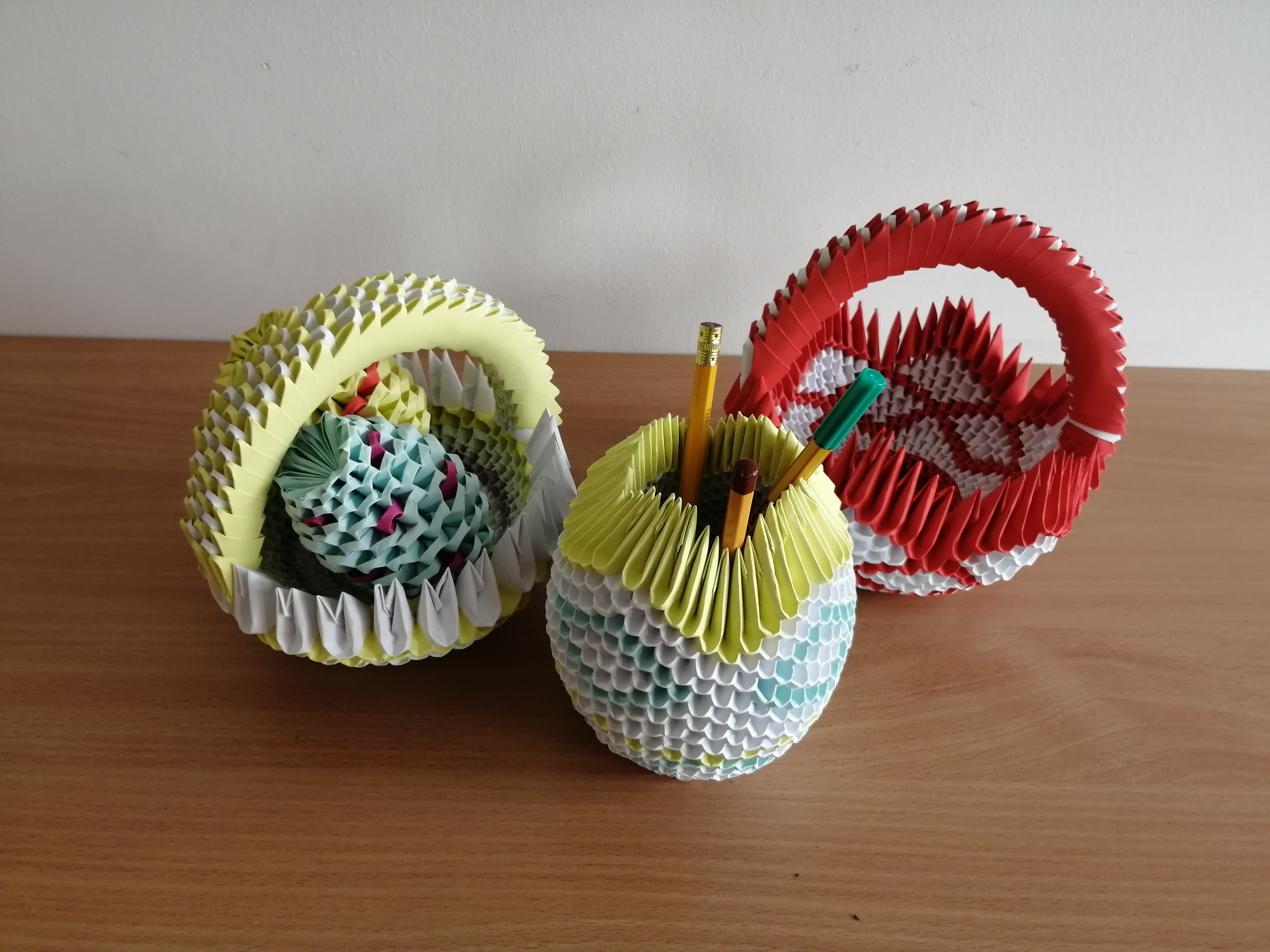 12/7/22
Sample Footer Text
21
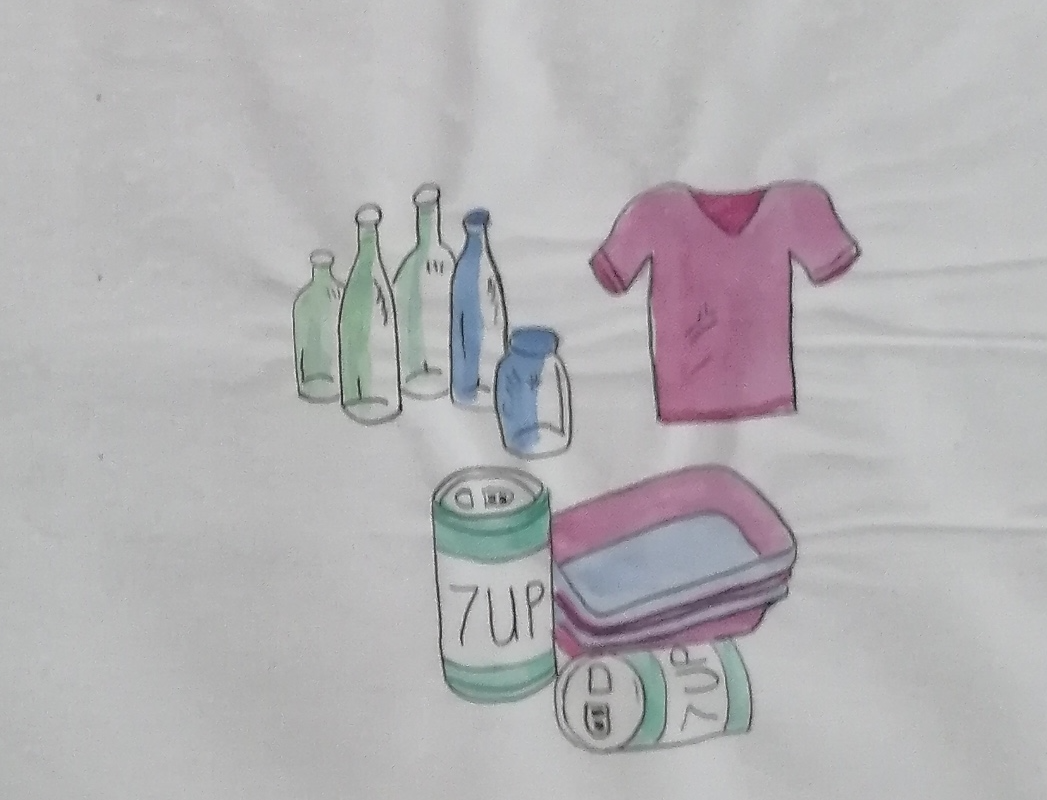 12/7/22
Sample Footer Text
22
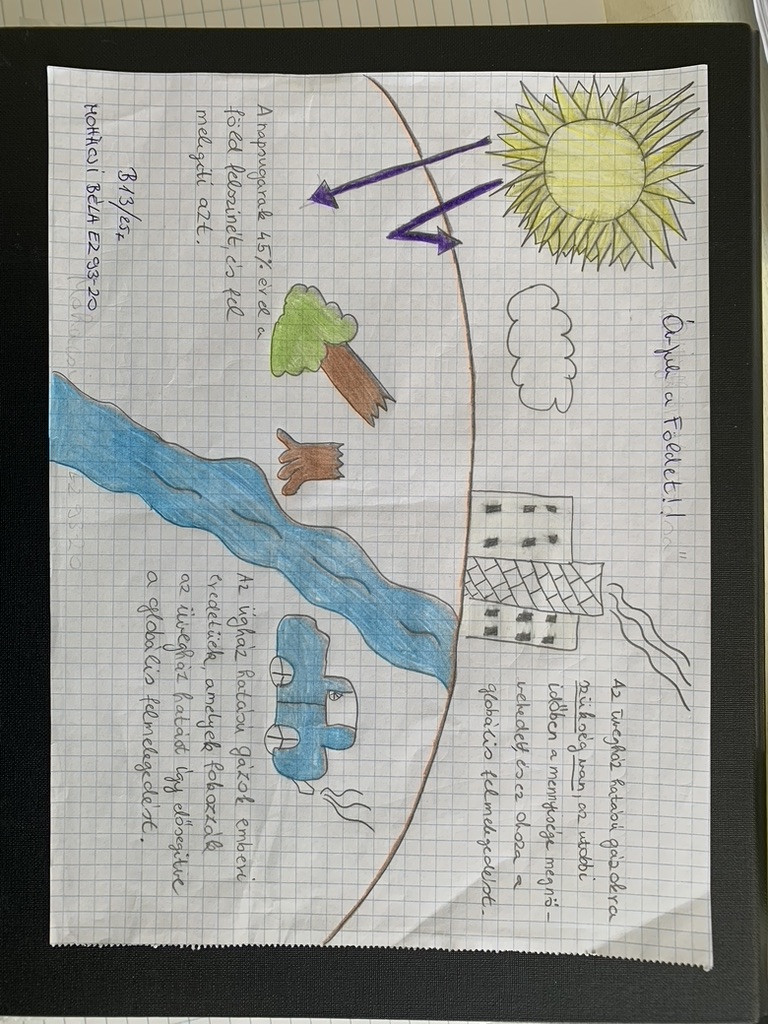 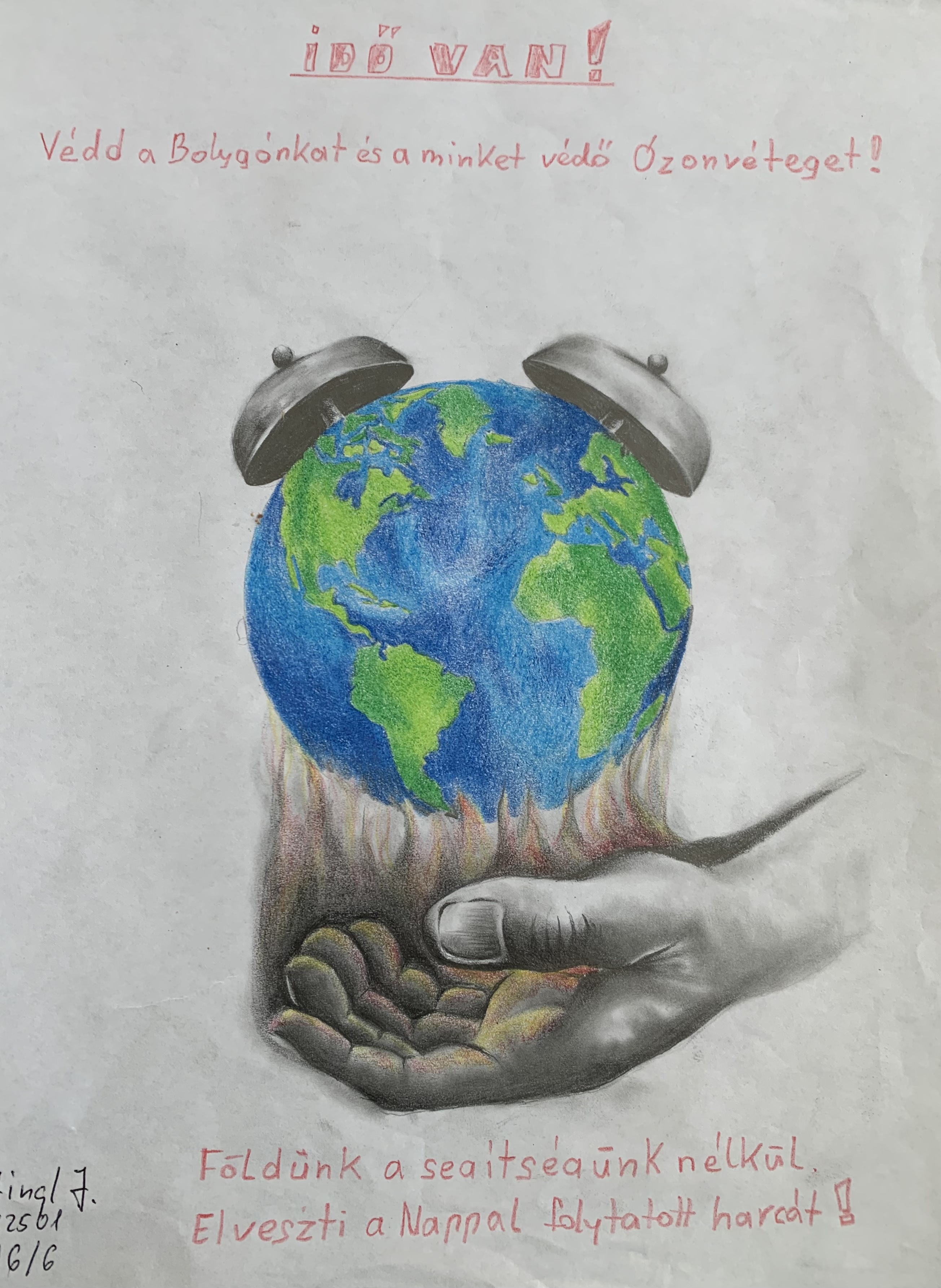 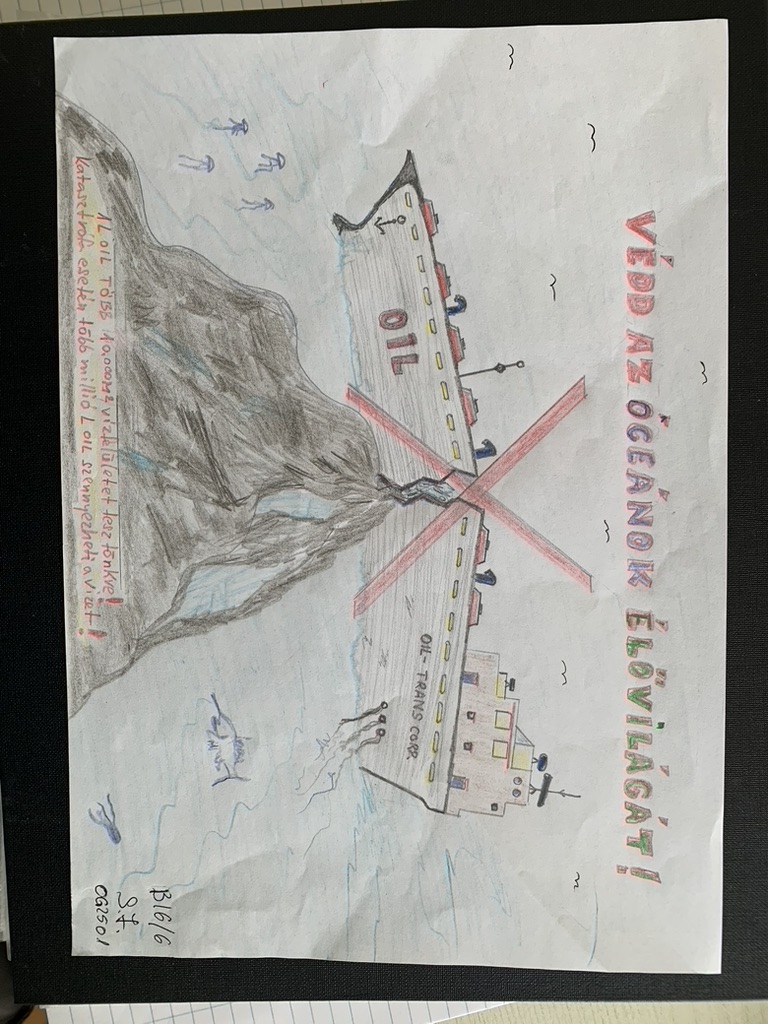 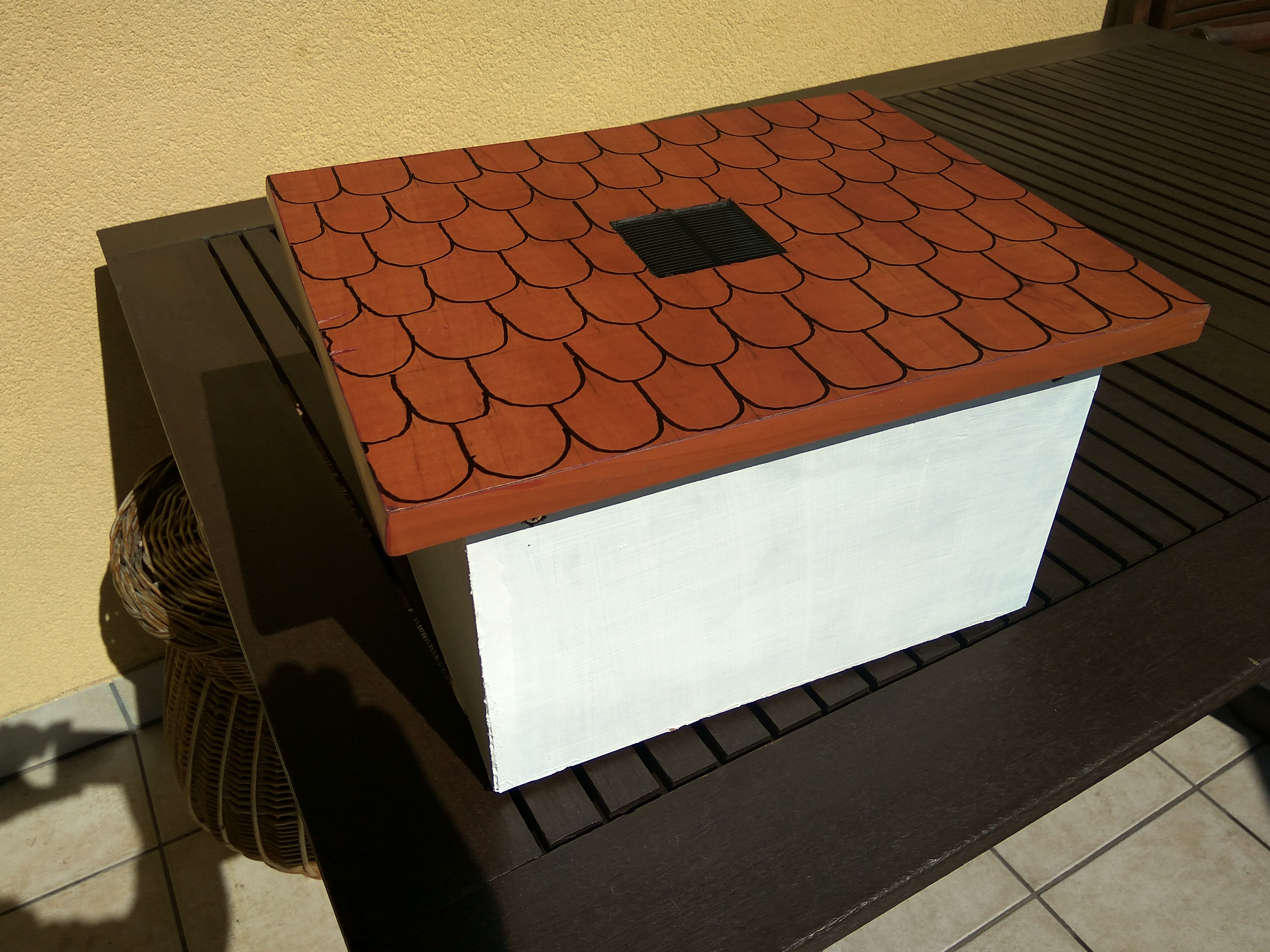 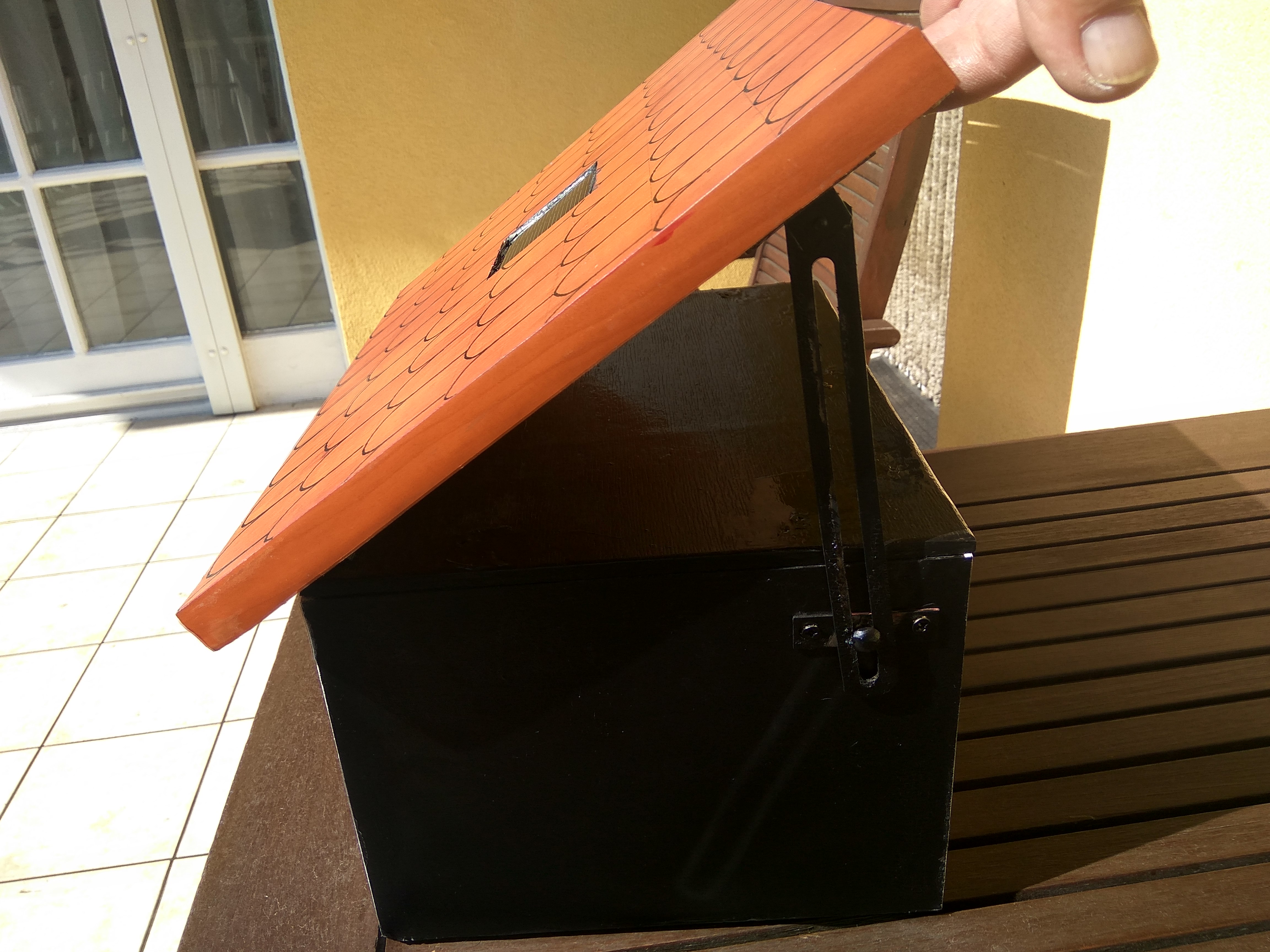 SZOLÁRHÁZ
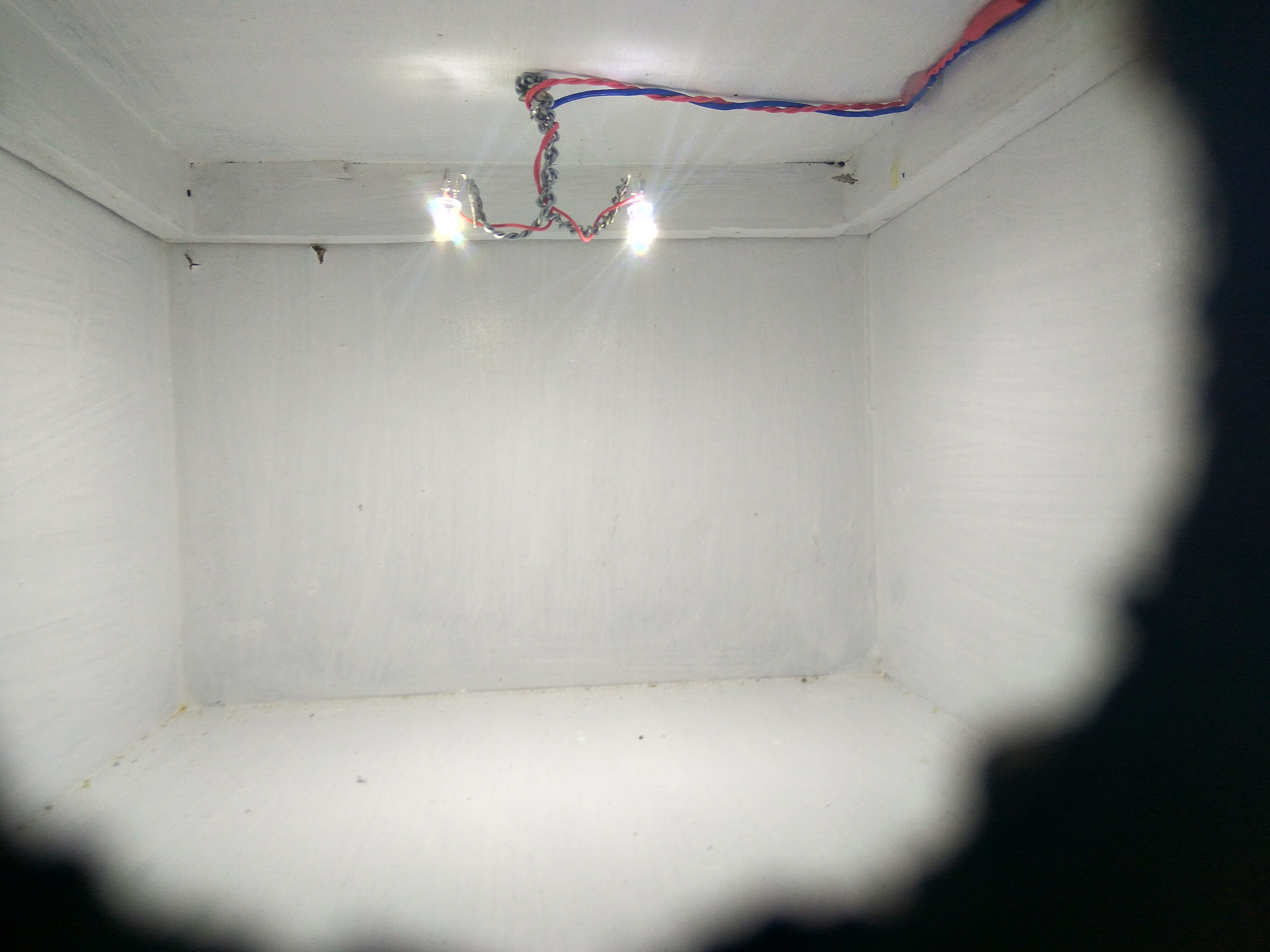 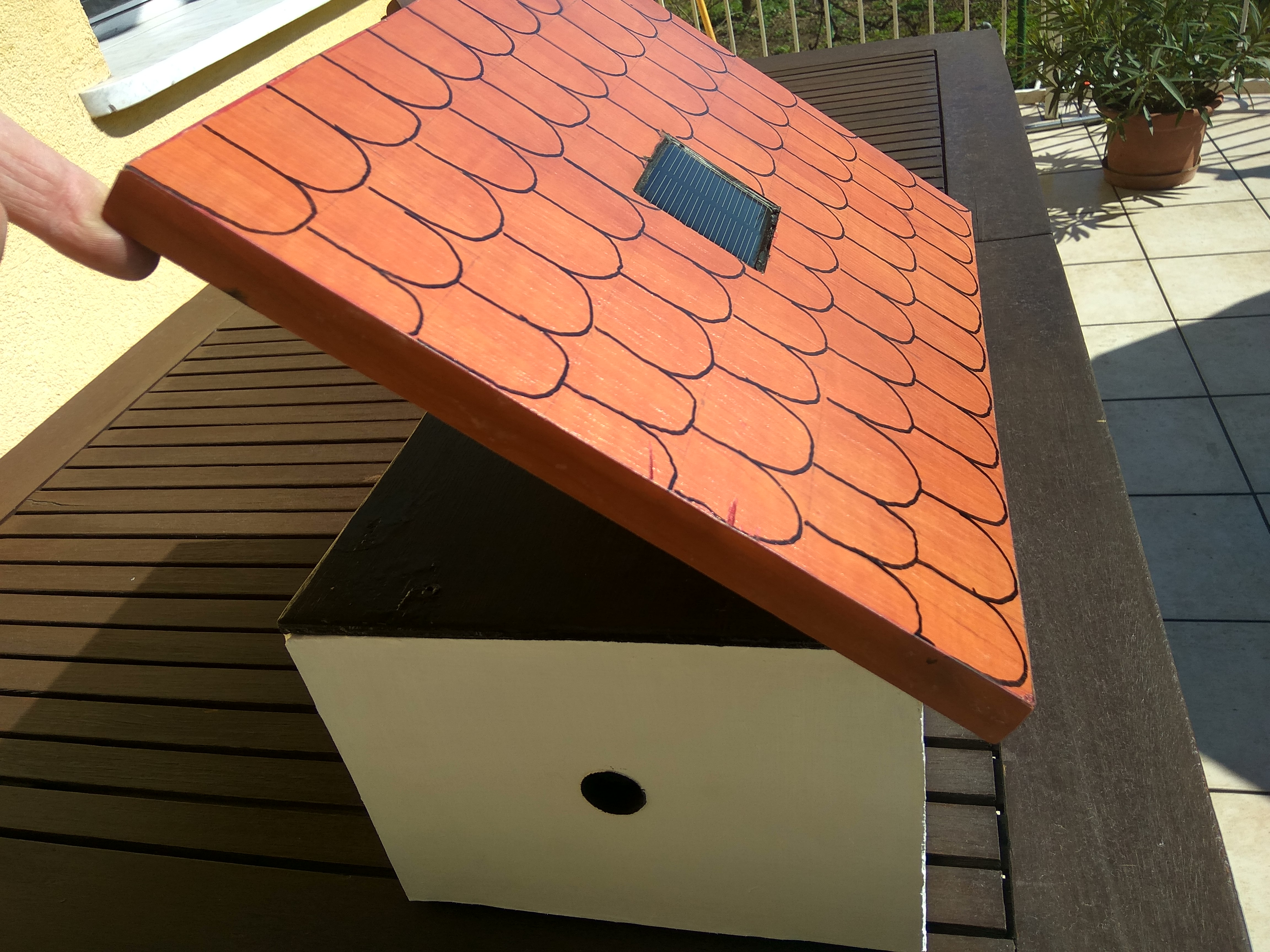 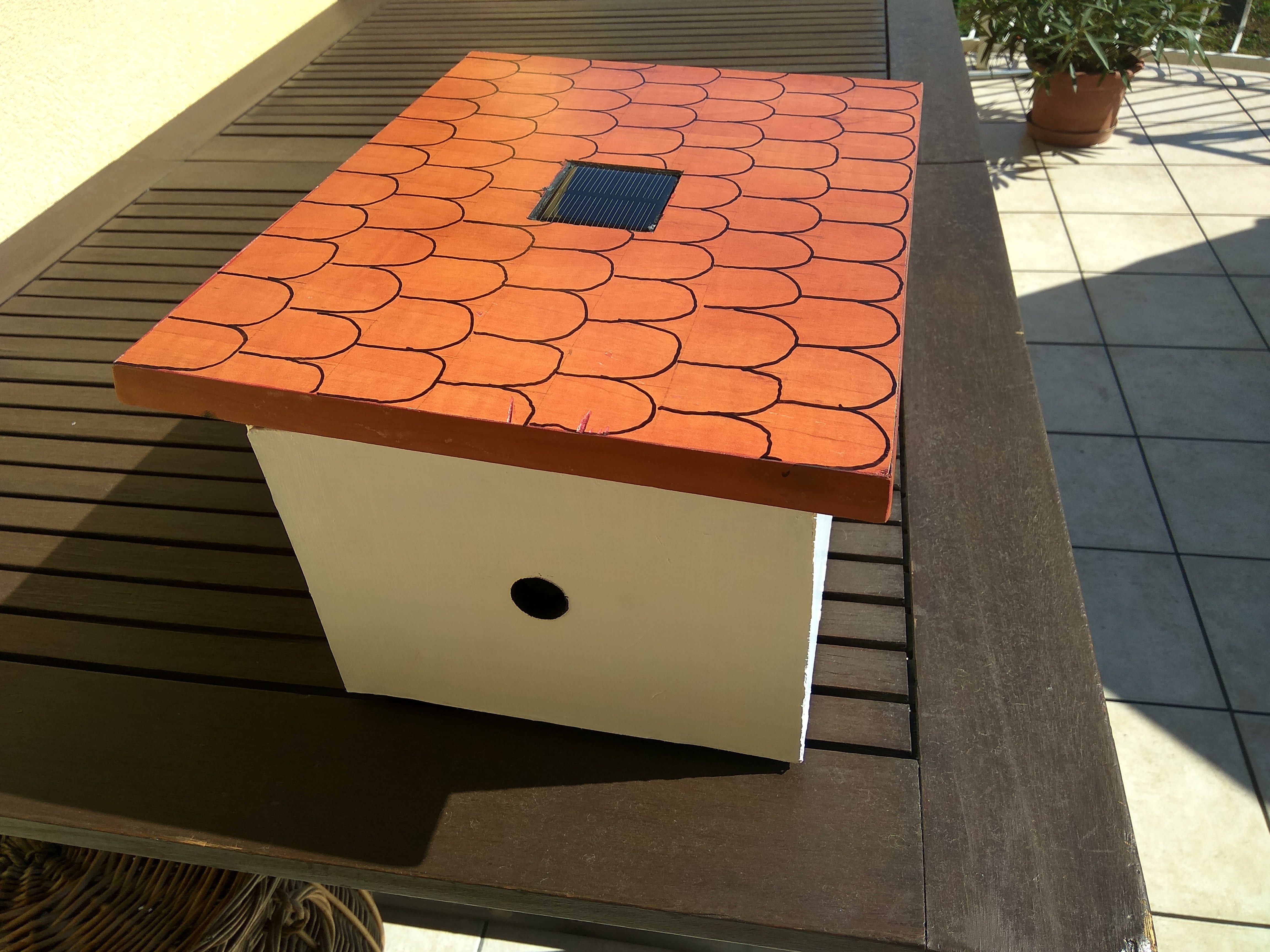 12/7/22
25